Fantasy Monsters
By. Ann, Allie, Silvia and Kim
Basilisk
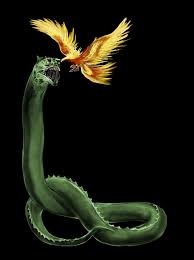 Is a venomous reptilian creature so lethal it had the power to turn people to stone.

Why were they created?
 Some have speculated that reports of cobras may have given birth to the stories of the Basilisk.

How Basilisk remained in popular cultures today?
Basilisk were often used in fantasy movies and books. One example is “Harry Potter and the Chamber of secrets”, where it is describe as a large serpent whose direct glare causes death.
Griffin
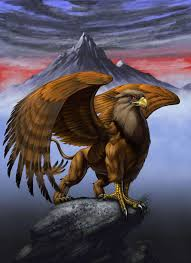 A creature with the body of a lion and the wings and the head of  an eagle. They are fond of treasures. Often fought with Cyclops (one-eyed people) who likes to steal gold in order to adorn their hair.

Why they were created?
In the middle ages, the griffin was considered to be one of the symbols of Christ. Although legends of the griffin could be inspired by early encounters with dinosaurs fossils.

How griffins remained in popular cultures…
Griffins is the symbol of Philadelphia museum of art. Also they are used as school mascots.
Dragons
A mythical monster typically fire-breathing and tends to symbolize chaos or evil.

How were dragons created?
They mistakes finding dinosaur fossils for bones of a large unknown creatures.

How dragons remained popular today?
Mostly popular in Chinese culture. Brings prosperity, fortune and abundance to the society.
Mermaids
An aquatic creature with the upper body of a human and a lover body of a fish.
How it was created?
Sailors may have misunderstood an aquatic mammal to be a mermaid.
How it remained popular?
Mermaids are usually depicted in literature, film, and music. For example the movie “Little Mermaid” that has been translated to over 100 languages. Mermaid sculptures can also be found in many countries.
Elves
Elves were known to be magical, diminutive shape shifter. Male elves look like old mans while female elves look like young maidens
How they were created? 
It started in William Shakespeare's play “Midsummer Night’s Dream”. After 300 years J.R.R Tolkien on these fantasy creatures.
How it remained popular today?
Elves are often use in fantasy movies. Also used to refrain kids from walking to random places without permission.
Cyclops
Cyclops a single eyed giant. Also called us circled eyed or round eyed.
How it was created?
Possible origin was the prehistoric dwarf elephant skulls. It is said that they might have mistaken the nasal cavity the large singled eye socket.
How it remained popular?
Cyclops was often use as the evil game character ie. God of War. Also usse as a comic character from Marvelous.
Werewolves
Werewolves:  A man which turns into a wolf at the night of a full moon.

The story of werewolves started when a man named Lycaon and his sons gave the blood of a child to Zeus.  Which made him angry and turned Lycaon and his sons into wolves. 

They still remain in popular culture because werewolves are often used in stories such as Twilight.
Fairies
Mythical creature that is believed to be magical.

How they were created? 
In Christian mythology, fairies are considered fallen angels, not good enough for heaven also not bad enough for hell.

How it remained popular today?
Tooth fairy, one of the most popular fairies of all, mostly for kids. Parents tell their child about the tooth fairy to encouraged them that it is okay to lose their tooth.
Vampires
Vampires are mythological beings who drinks the blood of the living or the dead.

Why they were created?
Premature burial to the ignorance of  the body's decomposition cycle after the death has been cited the cause for the belief in vampires.

How it remained popular?
Vampires were used in Literature, games, film, and television.
Witches
A woman  known to use supernatural powers.

How they were created?
In medieval times, a woman who had too much confidence or assertiveness were assumed as “witches” with dark and destructive force.

How it remained popular?
Some countries use witchcraft to heal or to harm.
Bibliography
en.wikipedia.org/wiki/griffin
Wiki.answers.com
En.wikipedia.org/wiki/fairy
En.wikipedia.org./wiki/Mermaid
En.wikipedia.org./wiki/vampires